সবাইকে শুভেচ্ছা
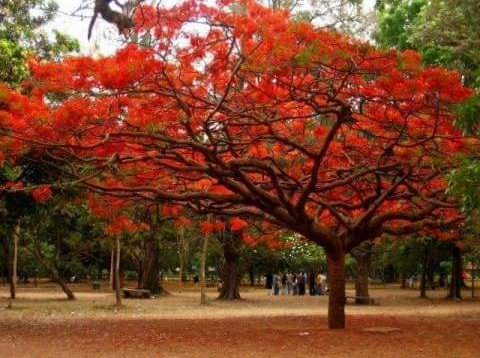 পরিচিতিঃ
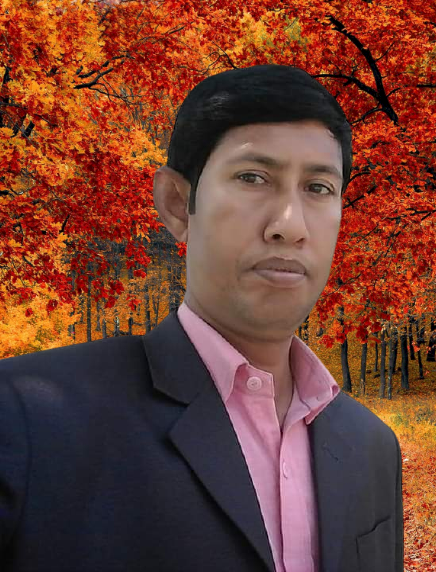 মোঃ আব্দুল মালেক 
সহকারি শিক্ষক
হাঁসমারী সরকারি প্রাথমিক বিদ্যালয় 
গুরুদাসপুর, নাটোর।
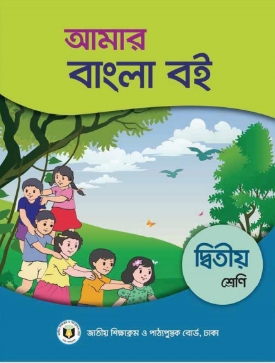 শ্রেণিঃ দ্বিতীয়

বিষয়ঃ বাংলা

কবিতাঃ আমাদের দেশ
পাঠের শিখনফল
২.১.১.পাঠের অন্তর্গত ছোট ছোট বাক্য শুনে তারা তার অর্থ বুঝতে পারবে
২.১.২.প্রমিত উচ্চারণে এবং ছন্দ বজায় রেখে কবিতাটি আবৃত্তি করতে পারবে।
পাঠের অনুকুল পরিবেশ সৃষ্টি
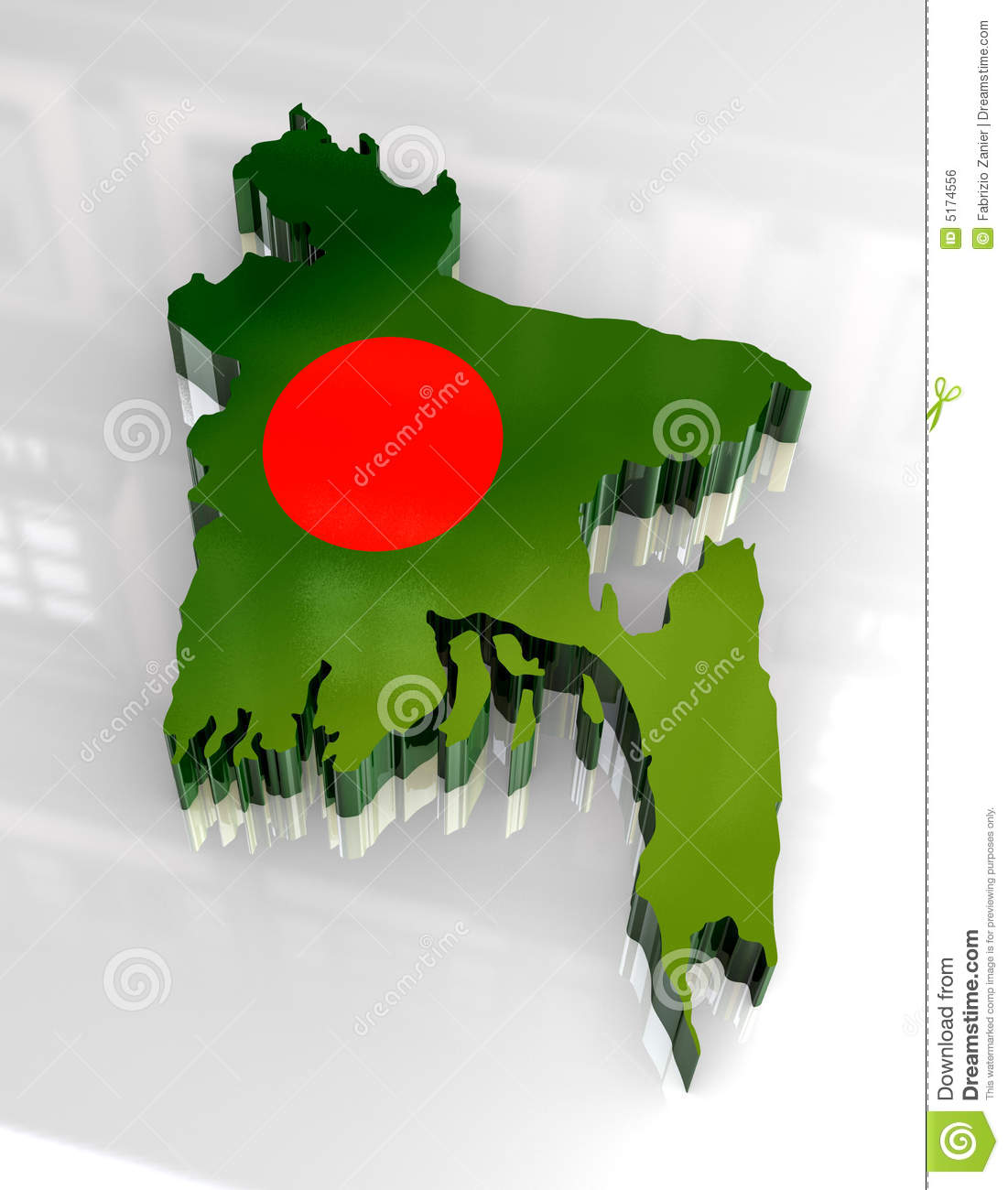 পাঠের শিরোনামঃ আমাদের দেশ 
পাঠের অংশঃ আমাদের দেশ …গান আর গান
				       আ.ন.ম.বজলুর রশীদ
শিক্ষকের কবিতা আবৃত্তি
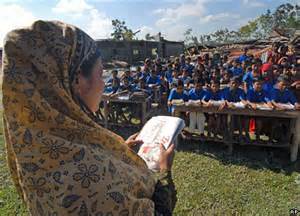 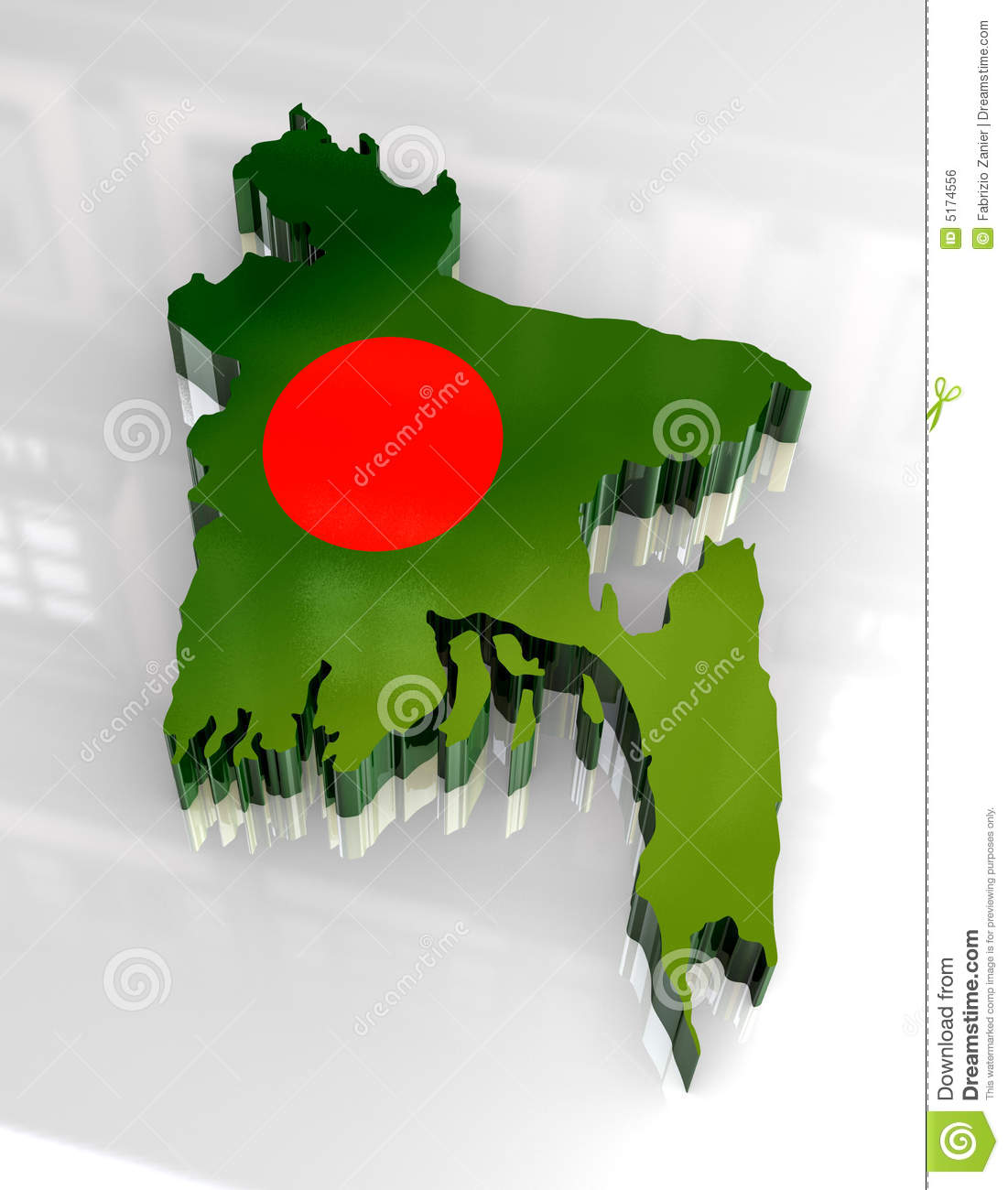 আমাদের দেশ তারে কত ভালোবাসি
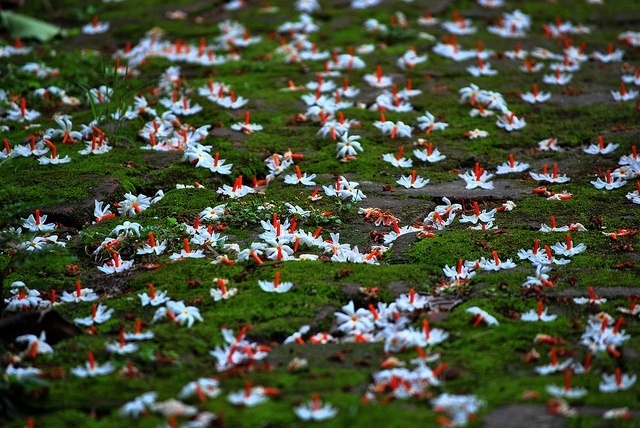 সবুজ ঘাসের বুকে শেফালির হাসি
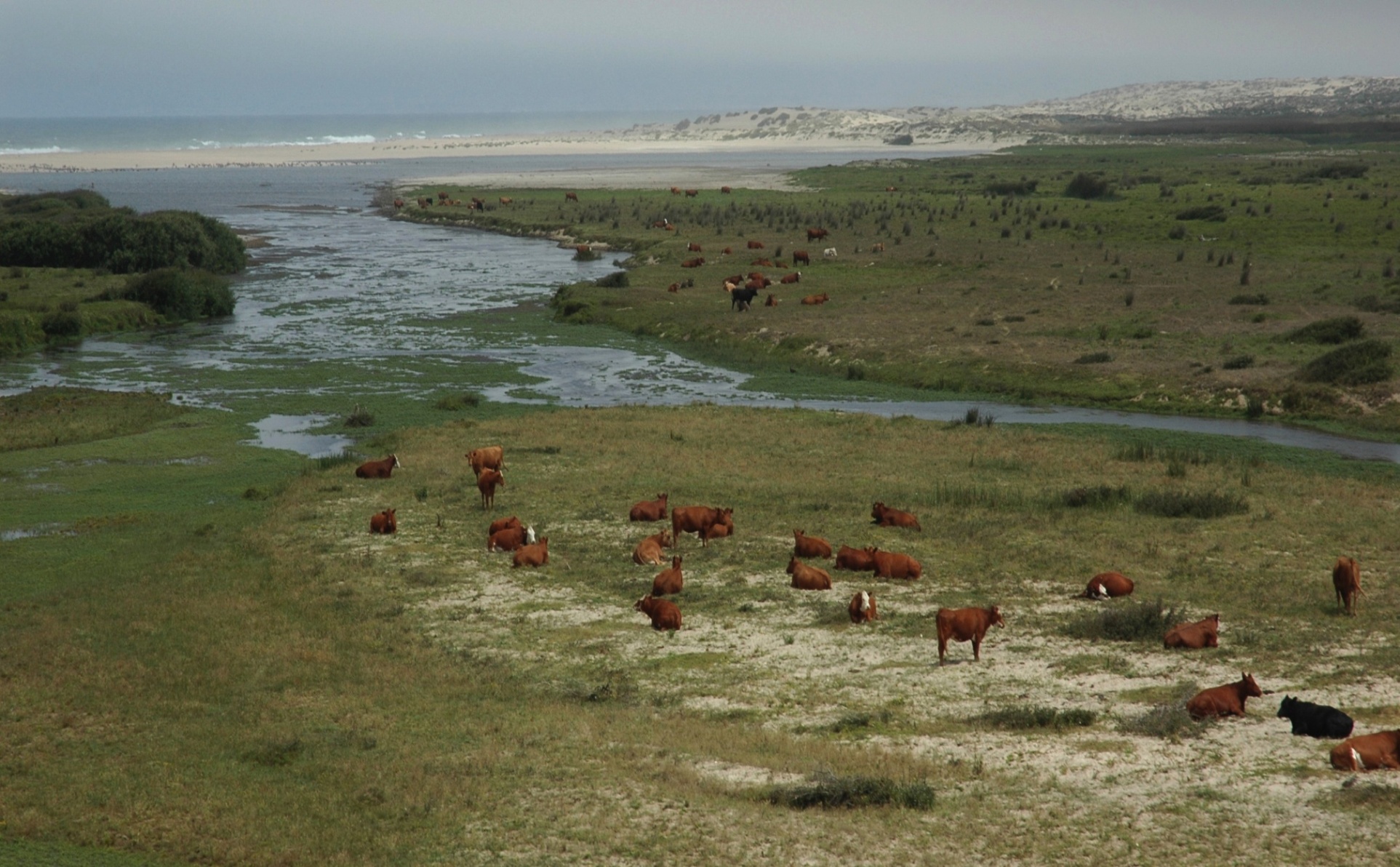 মাঠে মাঠে চরে গরু নদী বয়ে যায়
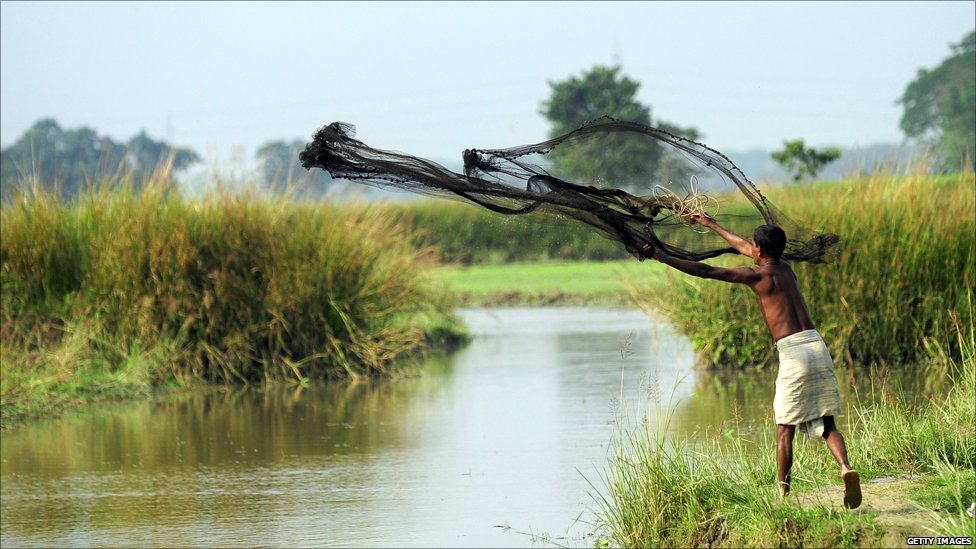 জেলে ভাই ধরে মাছ মেঘের ছায়ায়
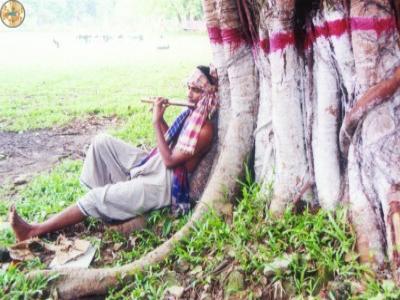 রাখাল বাজায় বাঁশি কেটে যায় বেলা
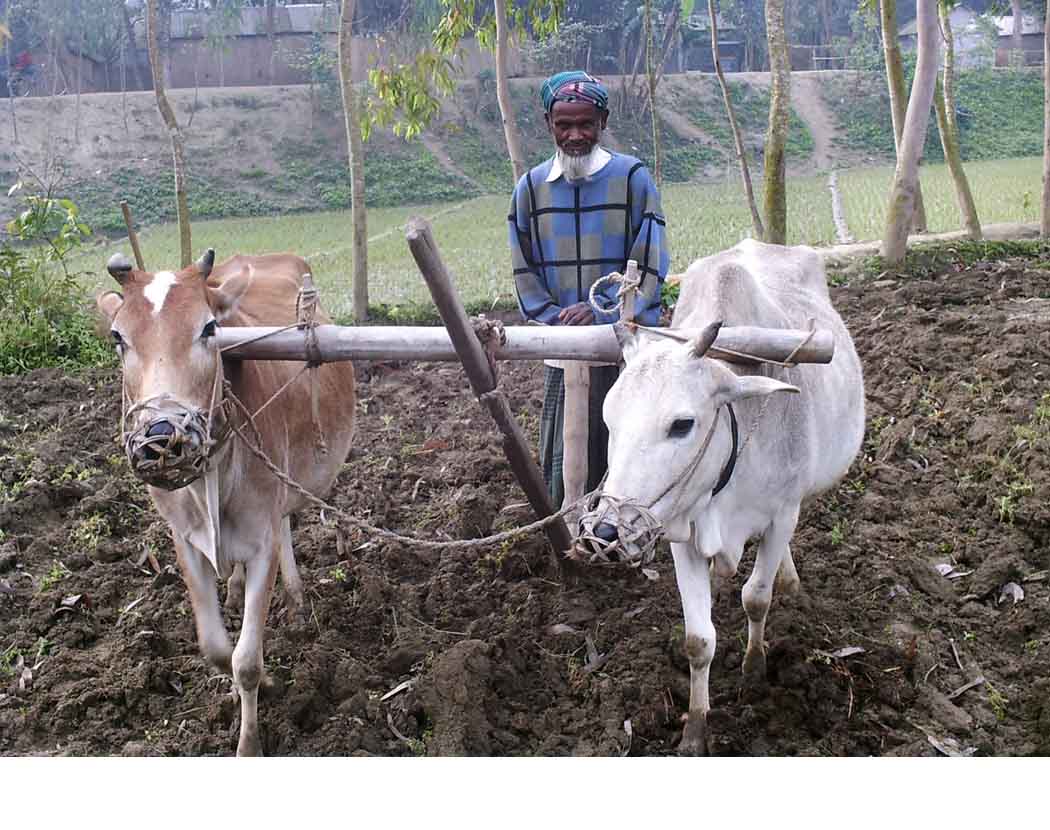 চাষা ভাই করে চাষ কাজে নেই হেলা
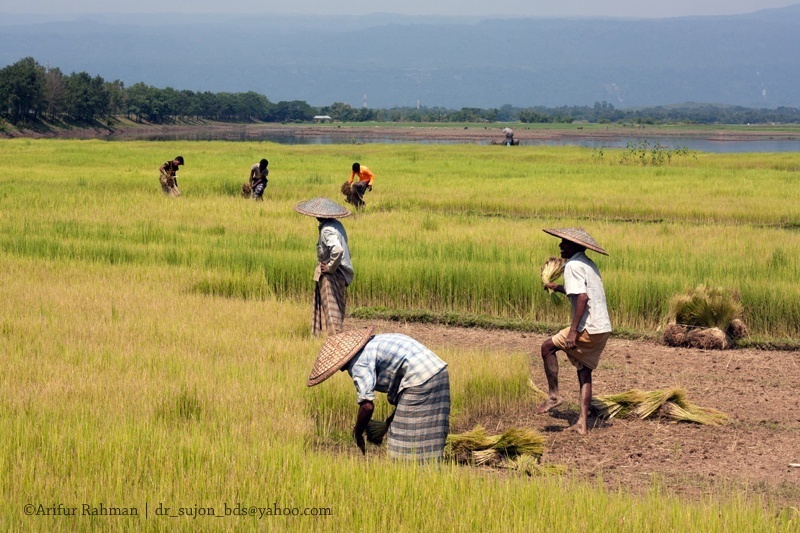 সোনার ফসল ফলে খেত ভরা ধান
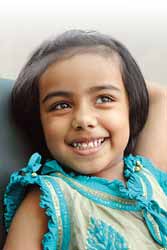 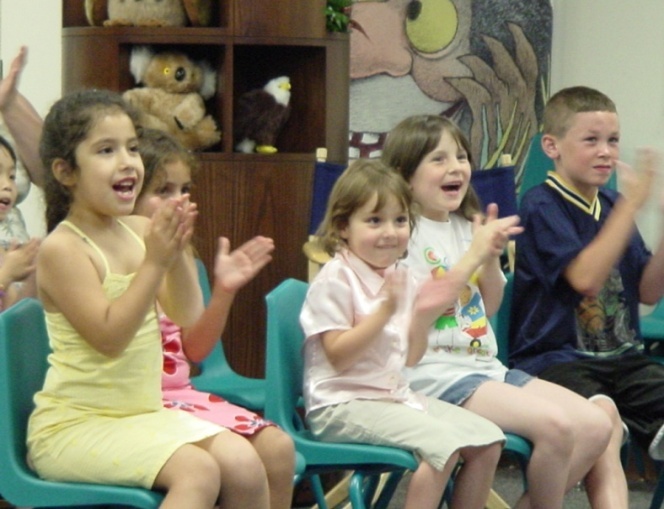 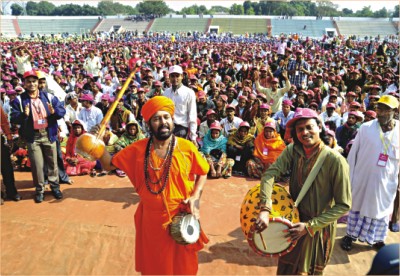 সকলের মুখে হাসি গান আর গান
শিশুর একক পাঠ
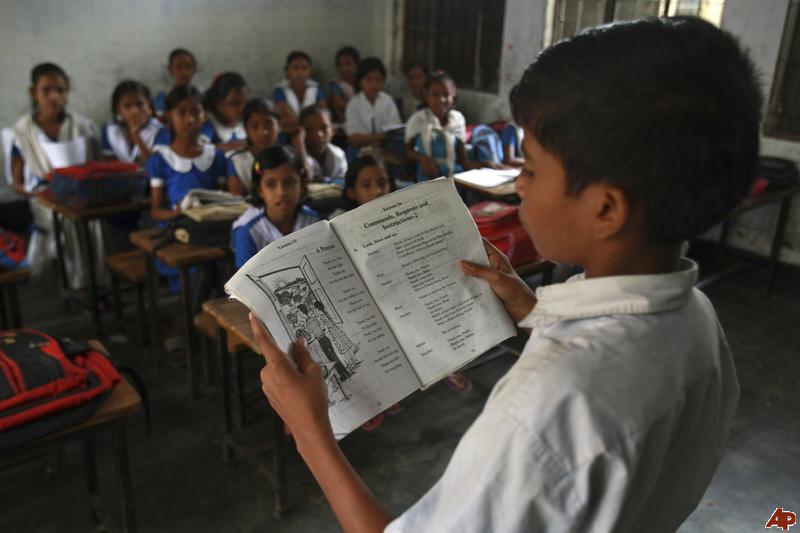 শব্দের অর্থ
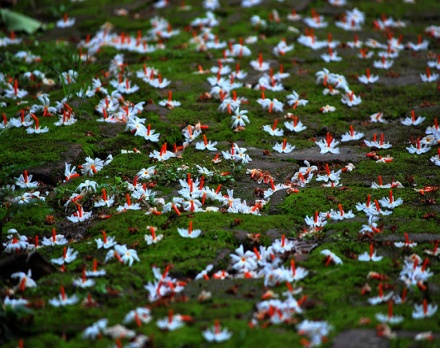 একটি ফুলের নাম
শেফালি
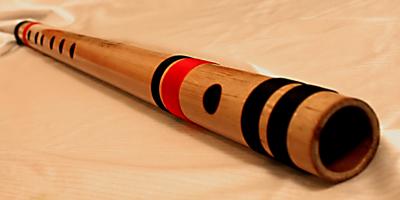 বাঁশি
শব্দ তৈরির একটি বাঁশের কাঠি
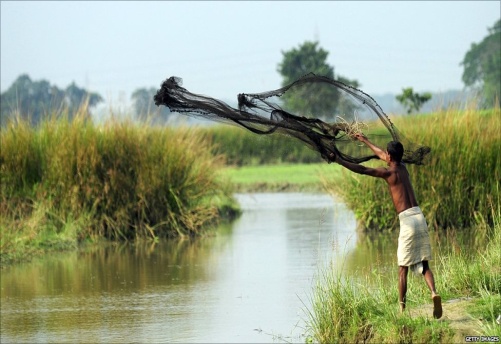 যারা জাল দিয়ে মাছ ধরে
জেলে
ছবি দেখে বলি কে কী কাজ করে ?
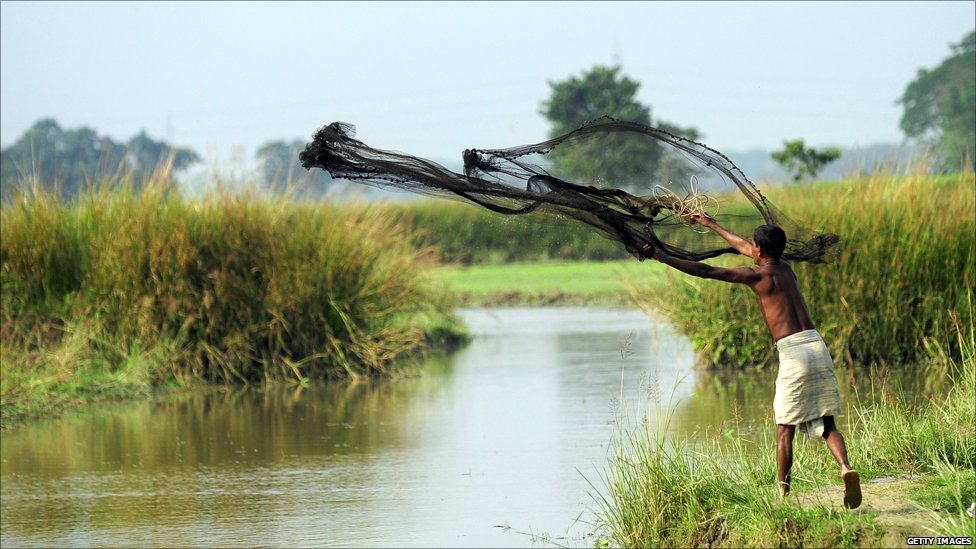 জেলে মাছ ধরে
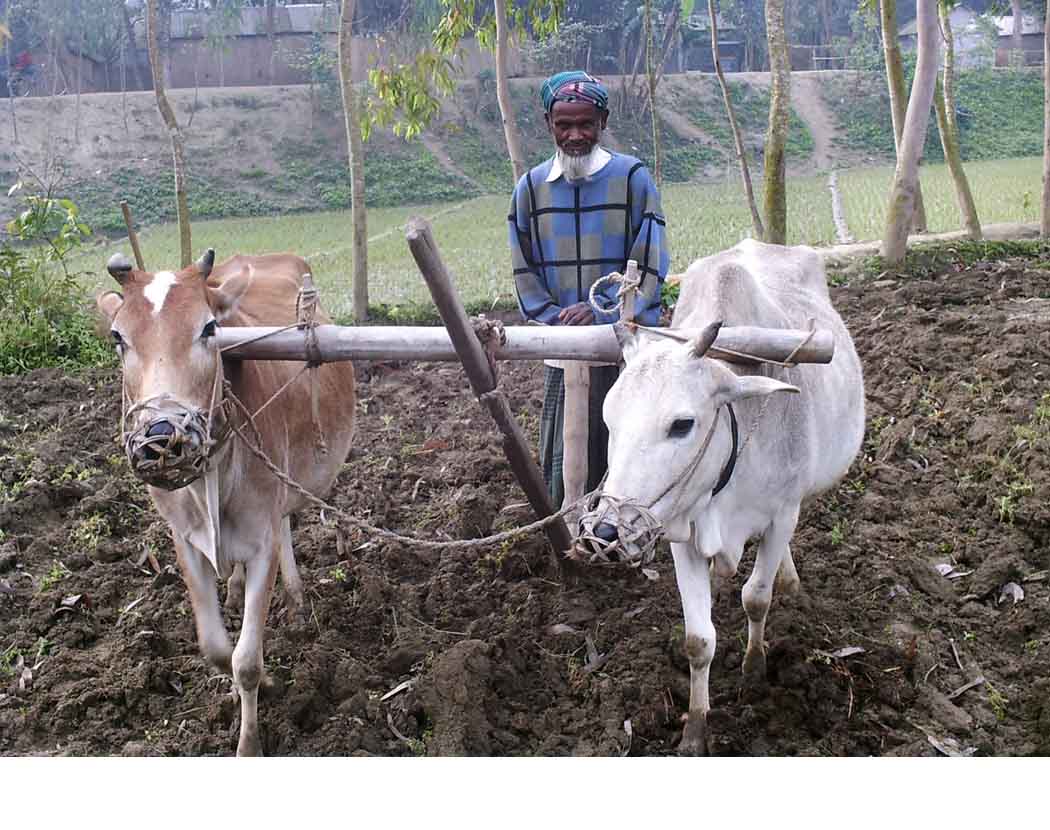 চাষী জমি চাষ করে
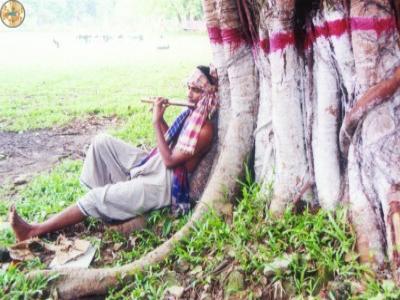 রাখাল বাঁশী বাজায়
মুখে মুখে উত্তর বলি
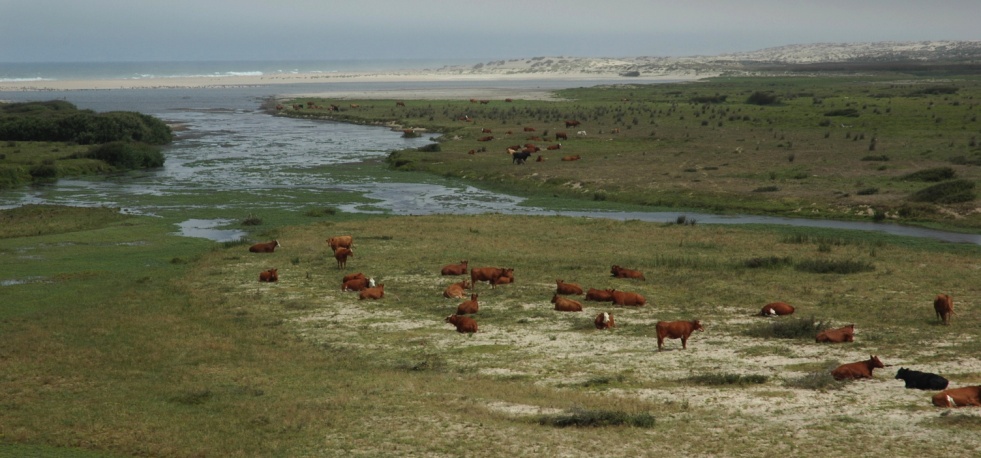 গরু কোথায় চরে?
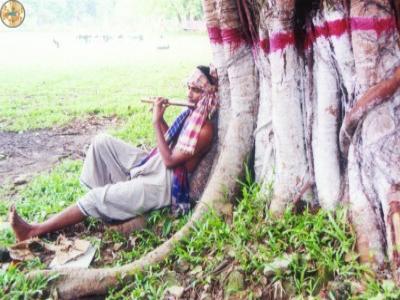 রাখাল কী করেন?
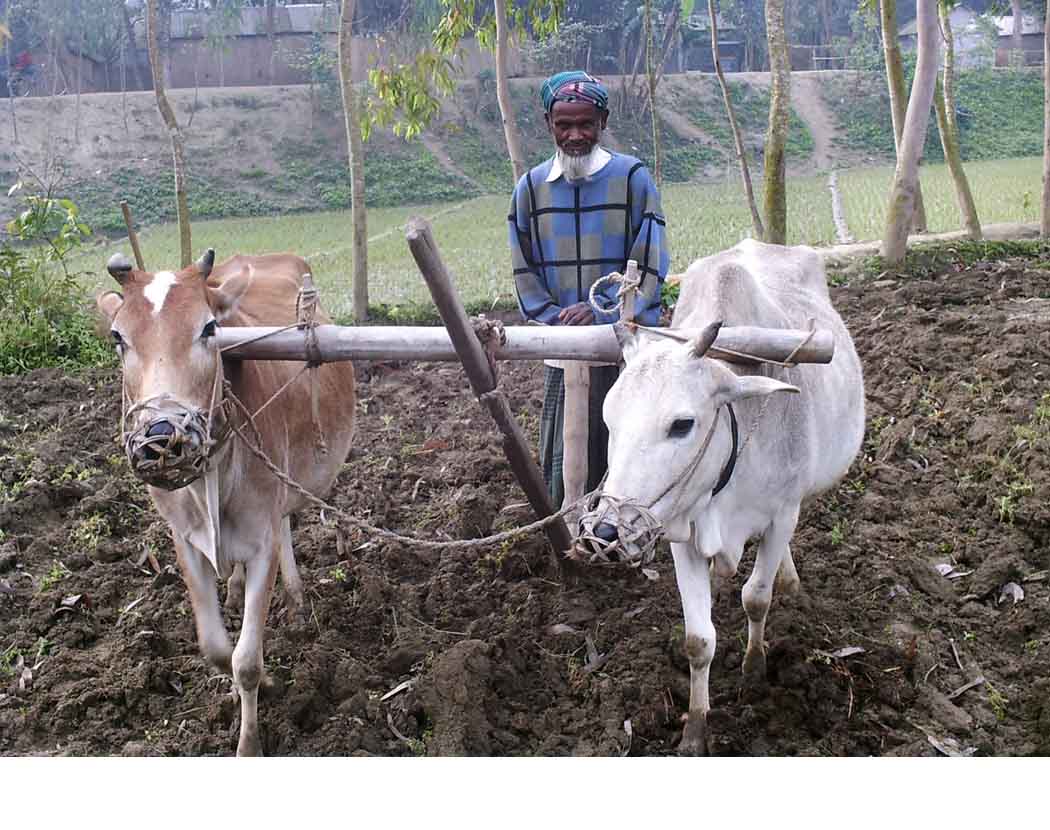 চাষি ভাই কী করেন?
উত্তরঃ
*গরু মাঠে চরে
*রাখাল বাঁশি বাজায়
* রাখাল মাঠে গরু চরায়
*জেলে মাছ ধরে
দলীয় কাজ
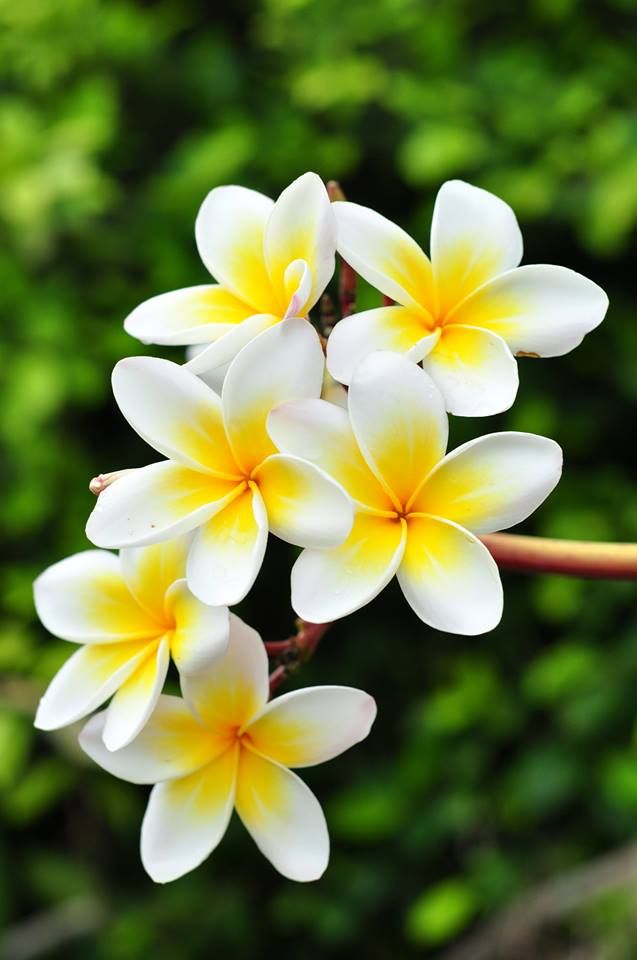 দলের নাম-নদী
জেলে কোথায় মাছ ধরে? 
নৌকা কোথায় ছলে?
তারা প্রশ্ন করবে মাছ দলকে
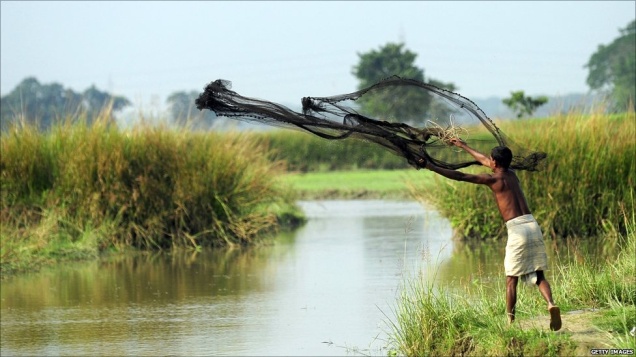 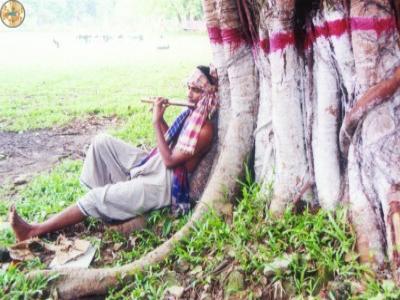 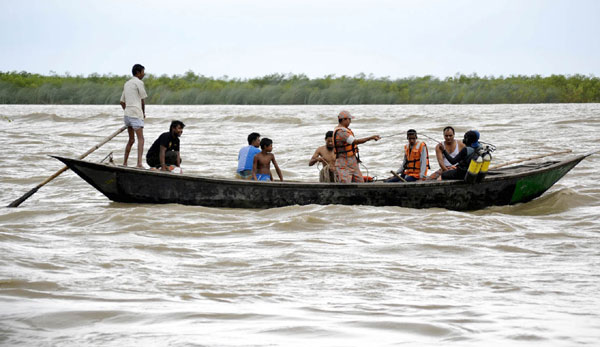 দলের নাম-মাছ
রাখাল কোথায় বাঁশি বাজায় ?
সবুজের বুকে কিসের হাসি ?
তারা প্রশ্ন করবে নদী দলকে
সবাইকে ধন্যবাদ
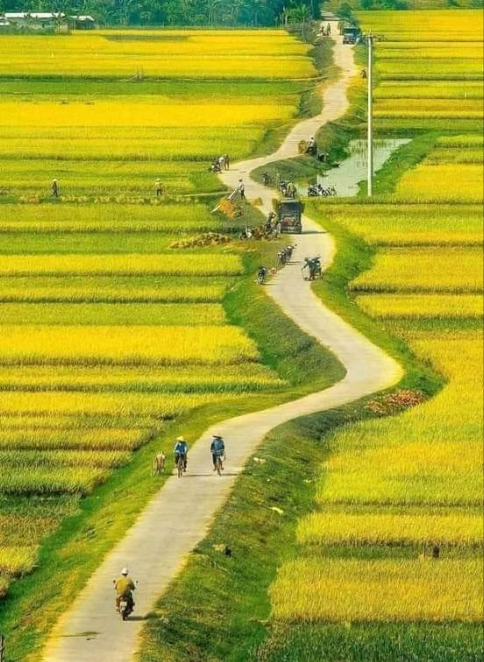 মূল্যায়ন
*আমার দেশ কবিতাই গ্রামের কোন কোন  ছবির কথা বলা হয়েছে?
*কবিতাটি শুদ্ধ উচ্চারণে আবৃত্তি করে শোনাও
বাড়ীর কাজ
কবিতাটি বাড়ি থেকে লিখে আনবে
সবাইকে ধন্যবাদ
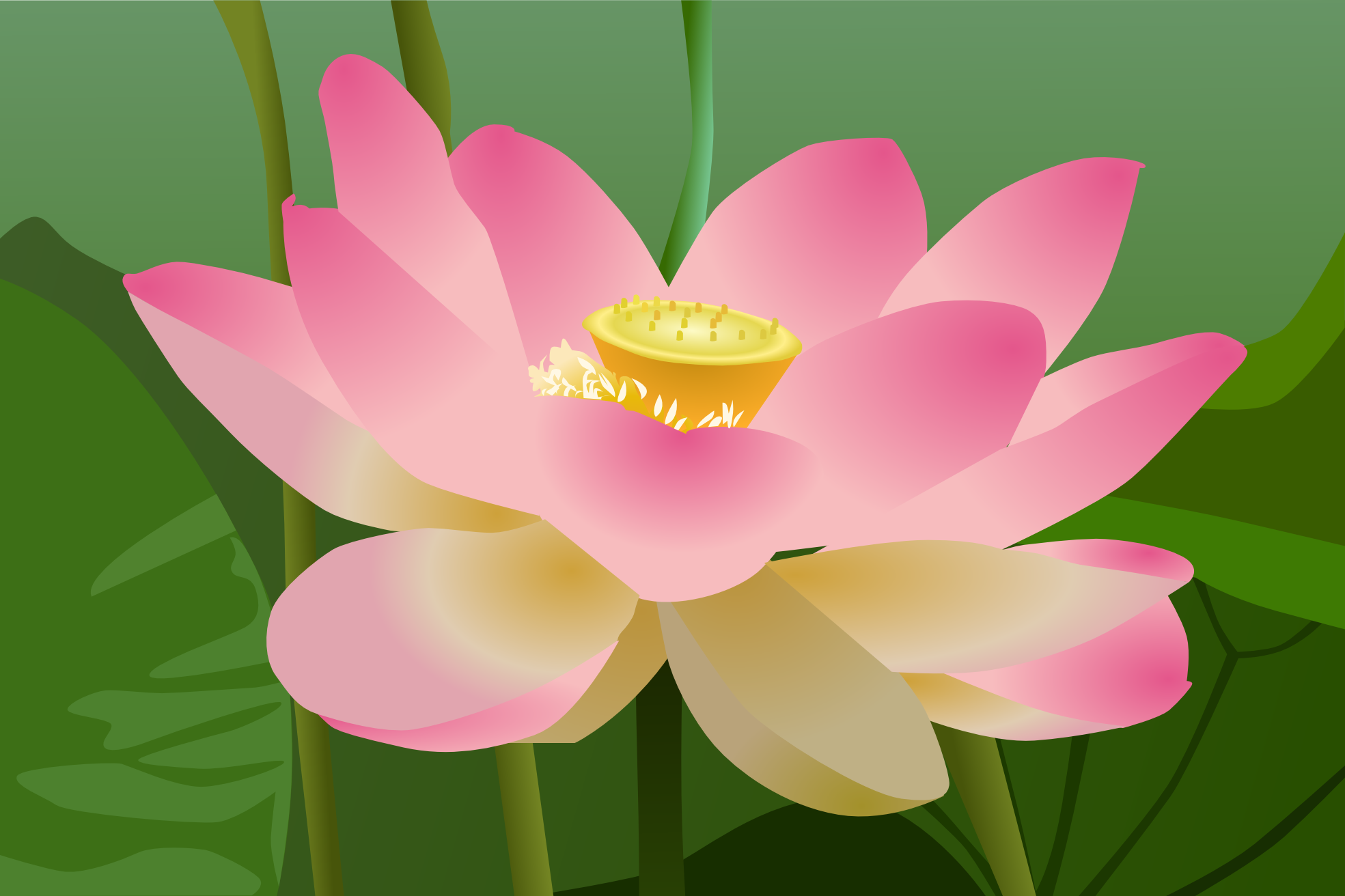